Tiny is the next BIG Thing
daniel.fitzpatrick@americantinyhouseassociation.org
Tiny Home Movement: 
               Back to the Future
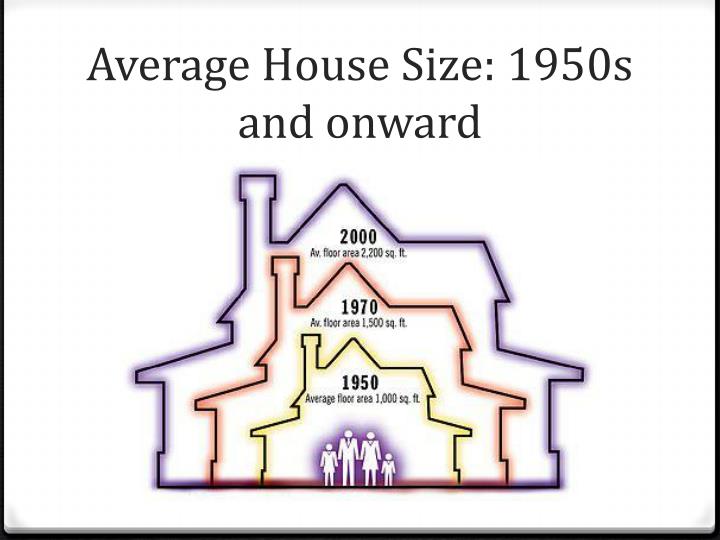 Average # of people 
per household has 
been dropping for 
50 years – now at 2.6
Today….
households are more
diverse …thus a mix
of housing is needed to meet changing demographics
Tiny Homes on Wheels 
as 2nd dwelling units
What are they and how are they different 
from other housing products?
daniel.fitzpatrick@americantinyhouseassociation.org
Tiny Homes on Wheels are NOT 
your conventional travel trailer or motor home
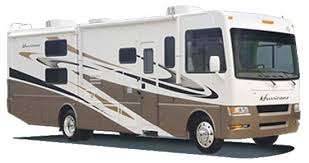 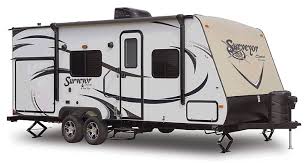 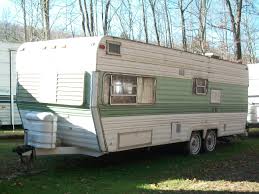 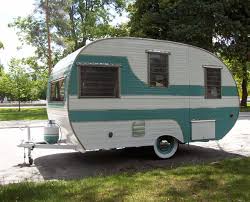 daniel.fitzpatrick@americantinyhouseassociation.org
Tiny Homes on Wheels are built to 
resemble a typical cottage or bungalow
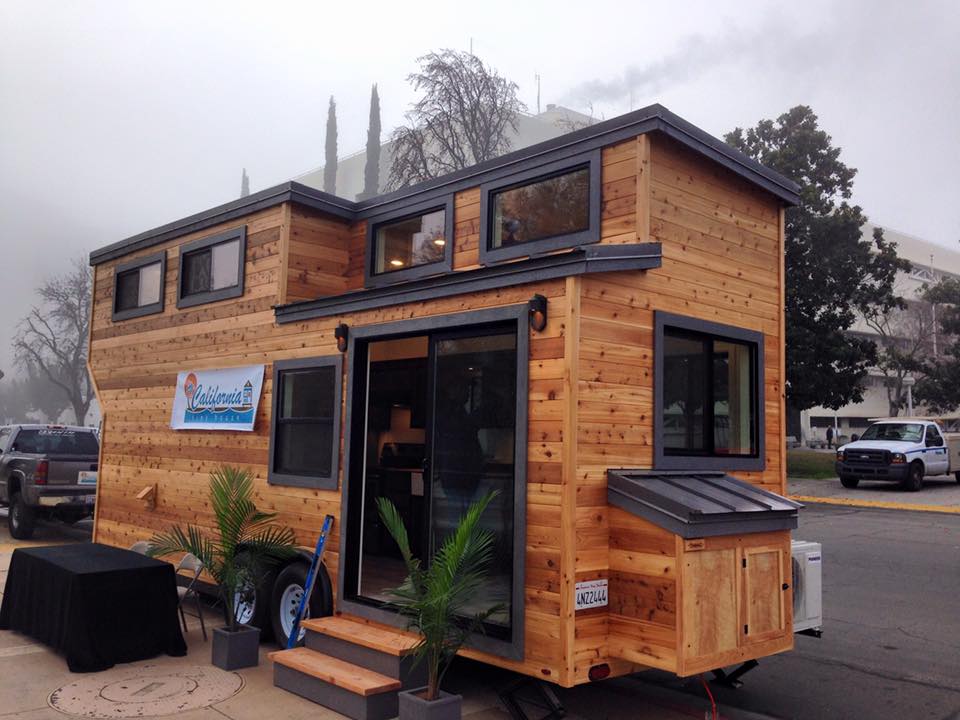 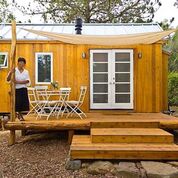 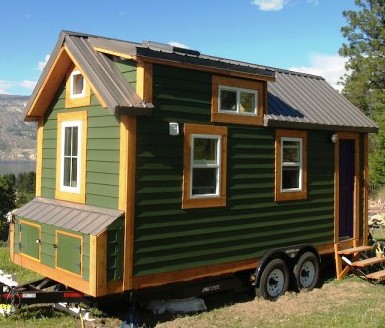 daniel.fitzpatrick@americantinyhouseassociation.org
Designs that aesthetically 
fit the community
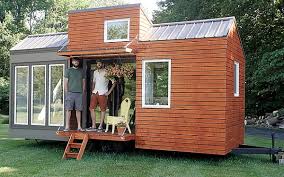 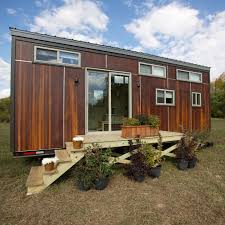 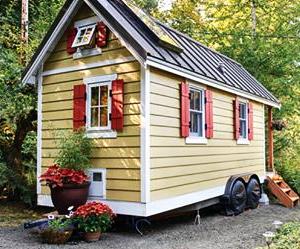 Options that can 
complement any setting
daniel.fitzpatrick@americantinyhouseassociation.org
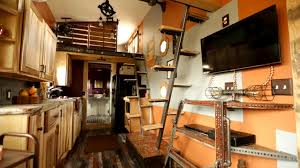 Multiple use
interior design
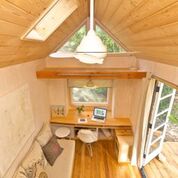 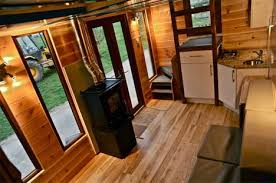 daniel.fitzpatrick@americantinyhouseassociation.org
Interiors for independent daily living
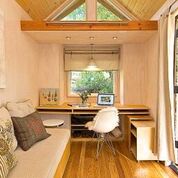 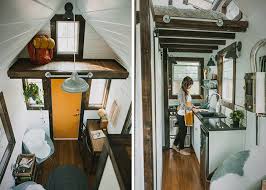 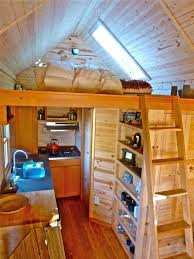 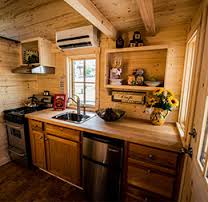 Compact 
-living 
  -sleeping 
    -cooking
      -sanitation
        -work & recreation
daniel.fitzpatrick@americantinyhouseassociation.org
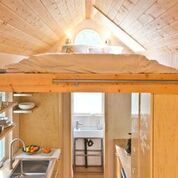 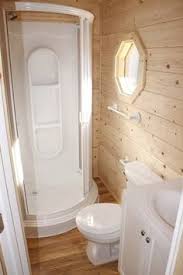 Bathroom
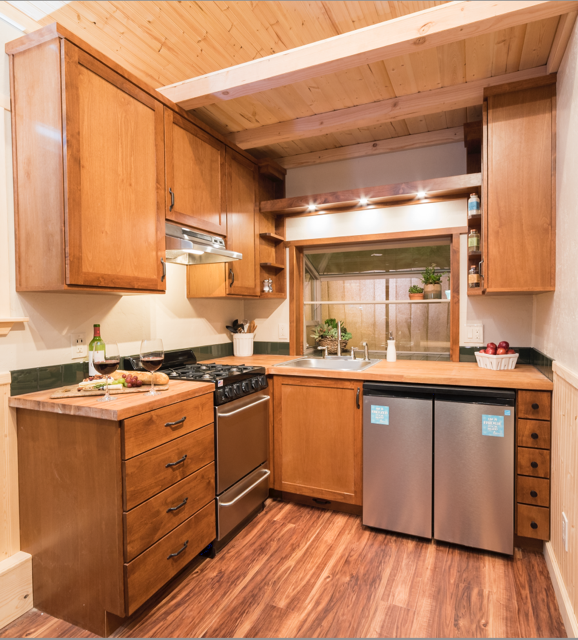 Sleeping Loft
Building options 
are unlimited
Kitchens
daniel.fitzpatrick@americantinyhouseassociation.org
Benefits of Tiny Homes on Wheels
to Community and User
Affordable
Energy efficient – Reduced carbon footprint
Low water/sewer consumption
Sustainable
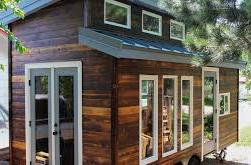 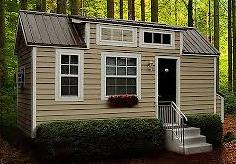 daniel.fitzpatrick@americantinyhouseassociation.org
Tiny Home on Wheels benefits: continued
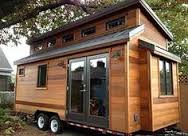 Easy to locate, hookup and maintain
Infill – Increased Density without sprawl
Better use of Community resources/services
Local design and build
daniel.fitzpatrick@americantinyhouseassociation.org
Affordability Analysis
(Investor)
Average THOW cost = $65-$70,000.  
Lot prep cost = $25,000 (sewer hookup + trenching,
water and electrical hookup, parking space, fees) = 
Total Investment: $90,000 - $95,000

Rent:  $750/month or $9,000/year

ROI (Return on Investment): 9.5%  ($9,000/$95,000 = 9.5%)
daniel.fitzpatrick@americantinyhouseassociation.org
Affordability Analysis
(User & Taxpayer)
Median family income -- $89,000

   - Low income (50%) = $ 44,500 x 30% = $13,500
   - Very low income (35%) = $31,150 x 30% = $9,345
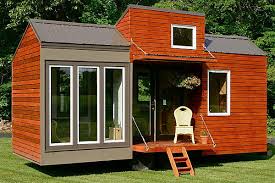 Thus, a significant portion 
of community households can 
afford a tiny home on wheels
as a 2nd  dwelling  unit.
Cost of Affordable housing unit to taxpayer -- $0.00
daniel.fitzpatrick@americantinyhouseassociation.org
Flexibility of Use
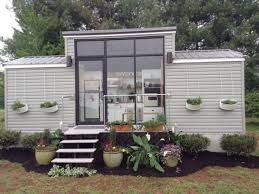 Live/work office
In-Law Suite
Guest House
Caregiver Unit
Student Housing
Studio
Affordable Rental
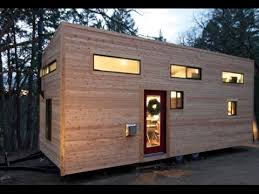 daniel.fitzpatrick@americantinyhouseassociation.org
Under current Municipal Code, the cottages 
below may well be consider 2nd dwelling units
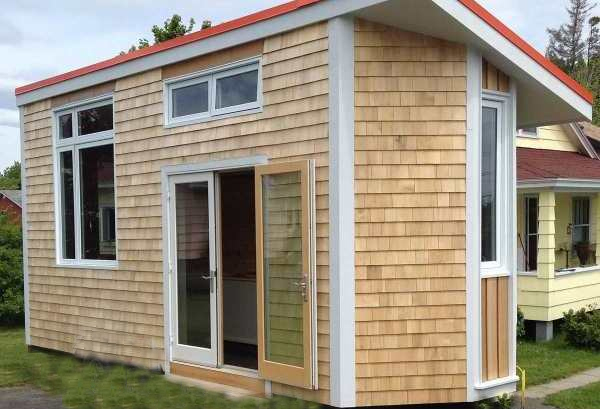 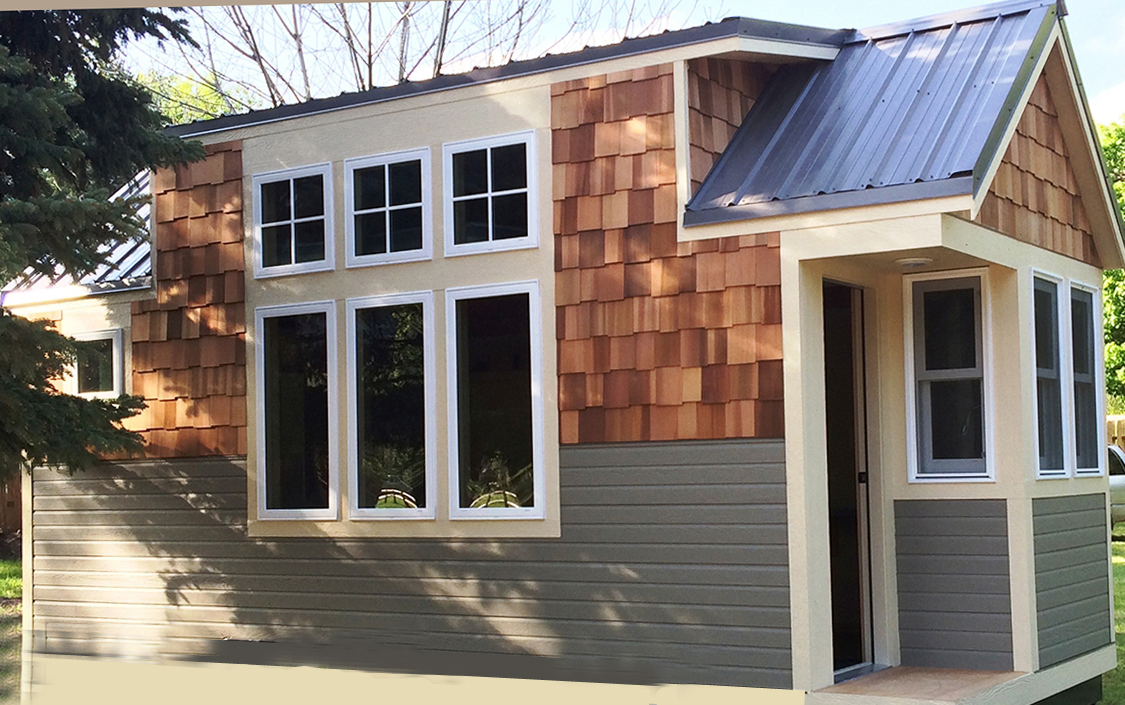 daniel.fitzpatrick@americantinyhouseassociation.org
But these cottages would NOT be permitted!
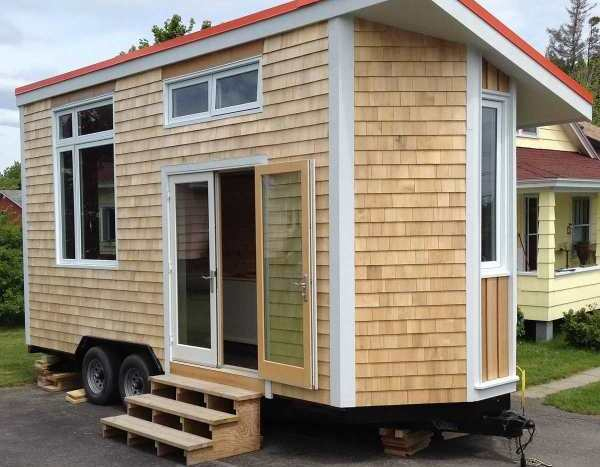 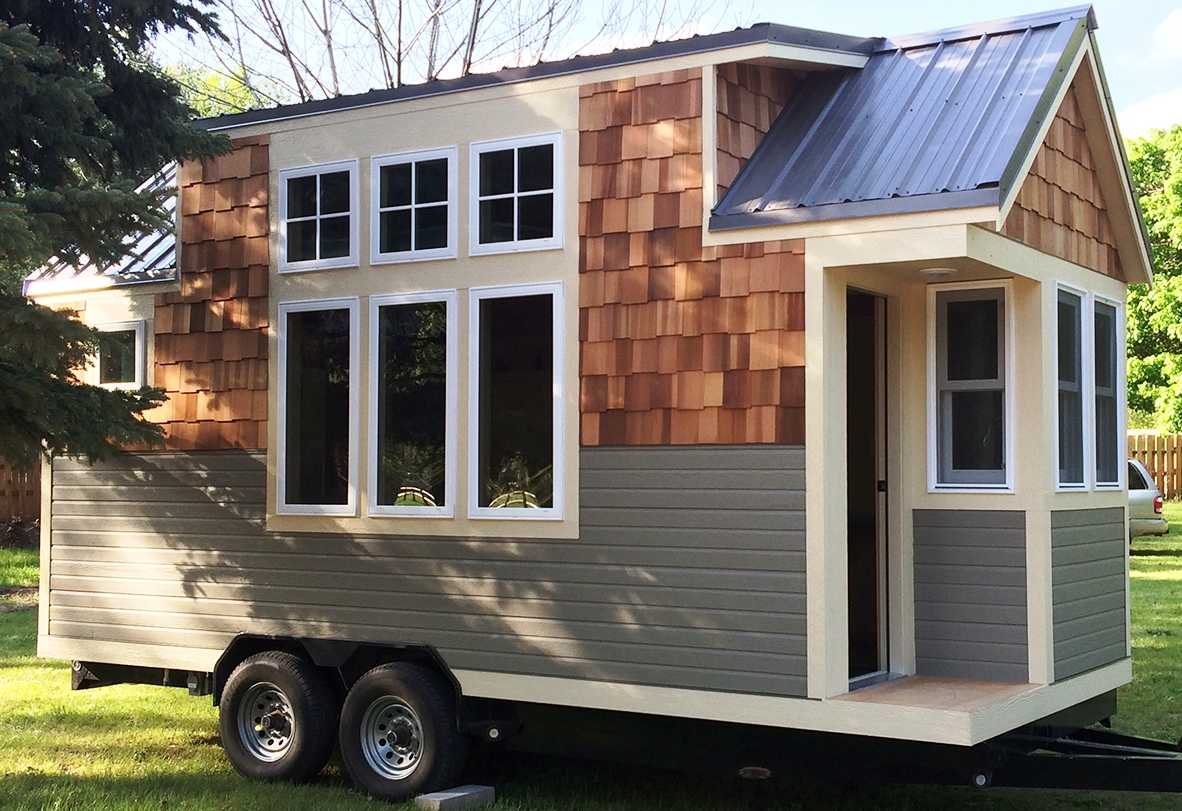 daniel.fitzpatrick@americantinyhouseassociation.org
Code amendments required to permit 
Tiny Homes on Wheels as 
 2nd dwelling units
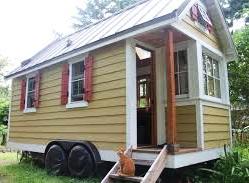 Define tiny 
 homes on wheels

Establish design criteria 

Establish building code standards
daniel.fitzpatrick@americantinyhouseassociation.org
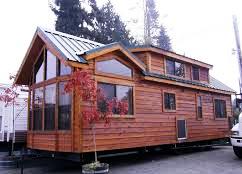 Definition
“Tiny Home on Wheels”. A structure intended for separate, independent living quarters for one household that meets these seven (7) conditions:

Is licensed and registered with the State Department of Motor Vehicles and meets ANSI 119.2 or 119.5 (NFPA 1192) requirements;

Is towable by a bumper hitch, frame-towing hitch, or fifth-wheel connection.  Cannot (and is designed not to) move under its own power. 

Is no larger than allowed by State Law for movement on public highways;
daniel.fitzpatrick@americantinyhouseassociation.org
Definition 
          continued:
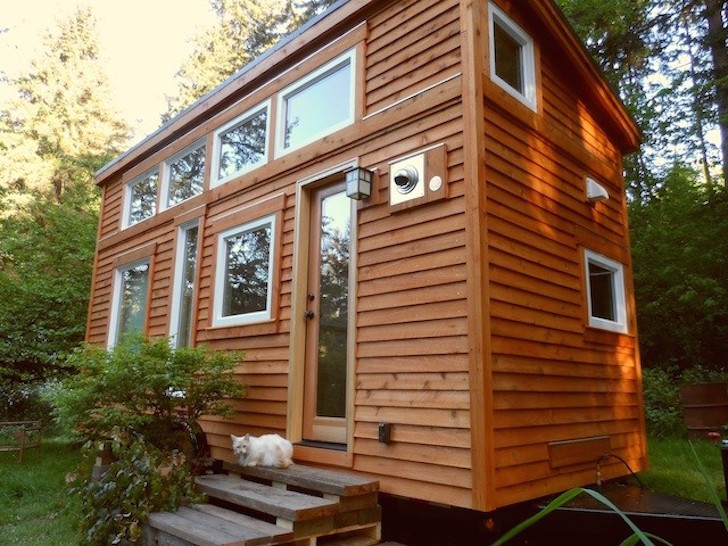 4. When sited on a parcel per requirements of this Code, the wheels and undercarriage shall be skirted;

5. Has at least 140 square feet of first floor interior living space;

6. Is a detached self-contained unit which shall include 
    permanent provisions for living, sleeping, eating, cooking, and   sanitation; and 

7. Is designed and built to look like a conventional building structure 
    by meeting design criteria of  this ordinance.
daniel.fitzpatrick@americantinyhouseassociation.org
ANSI:  American National Standards Institute
https://www.ansi.org/
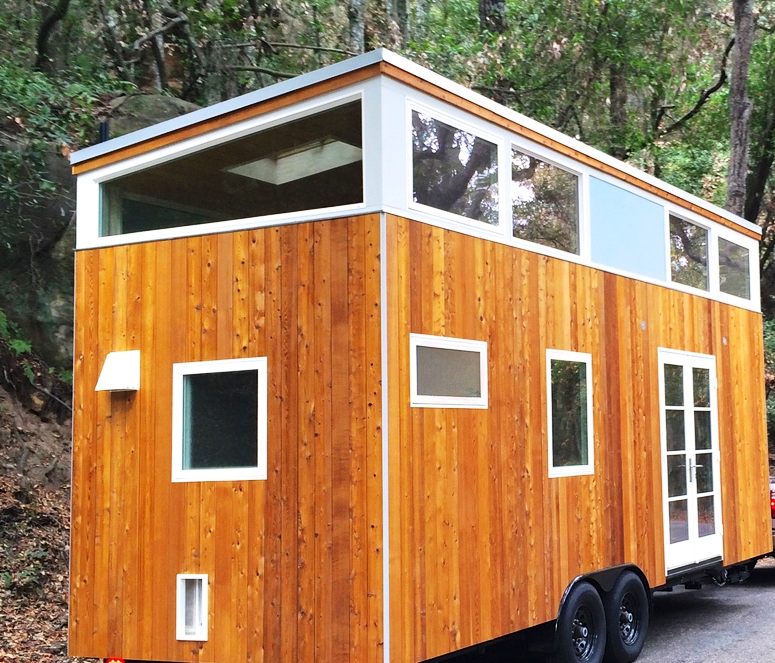 ANSI provides comprehensive 
building standards for Tiny 
Homes on Wheels, just as the 
Uniform Building Code
provides standards for stick built dwellings  
	        -- Nationally recognized
	        -- The standard of the State of California
daniel.fitzpatrick@americantinyhouseassociation.org
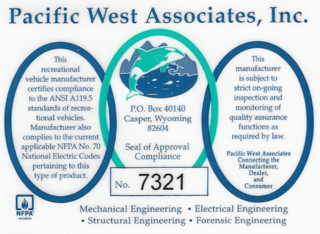 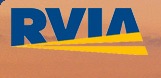 Builders of Tiny Homes on Wheels are becoming 
“Certified” through:

 		--Pacific West Associates, Inc  or

 		--RVIA – Recreational Vehicle  Industry Association

These organizations provide added oversight of builders 
conformance with ANSI Standards
daniel.fitzpatrick@americantinyhouseassociation.org
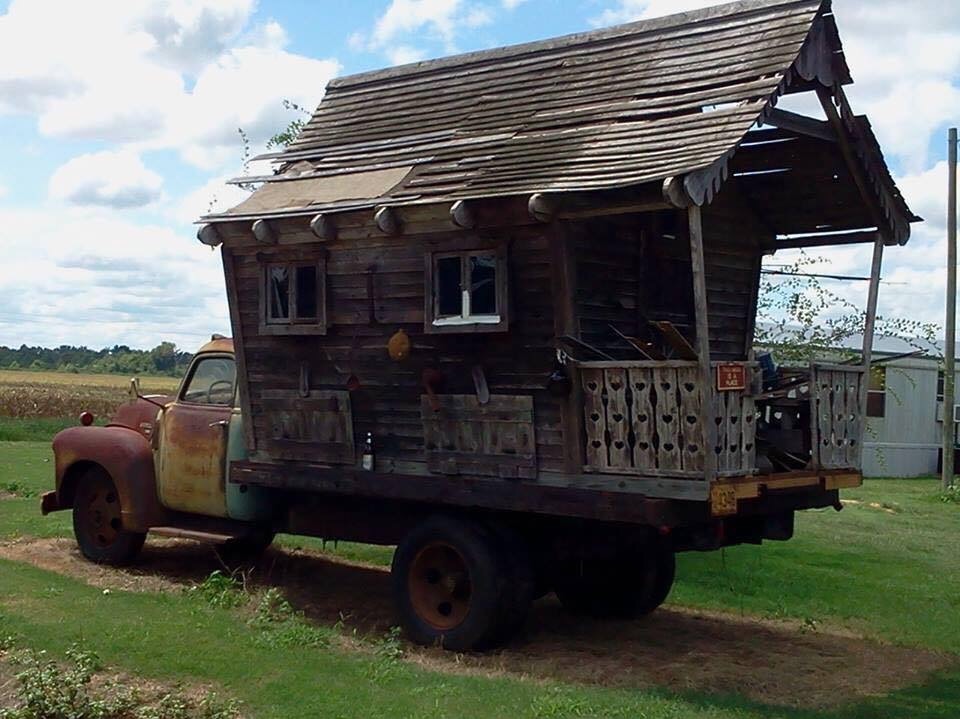 It is important that tiny homes on wheels 
meet ANSI and design standards!!
daniel.fitzpatrick@americantinyhouseassociation.org
Design Criteria in Existing Municipal Code
The second unit shall mirror or complement  the 
primary residence in form, height, number of stories,
materials and color.
daniel.fitzpatrick@americantinyhouseassociation.org
Design Criteria in Existing Municipal Code
The second unit shall mirror or complement  the 
primary residence in form, height, number of stories,
materials and color.
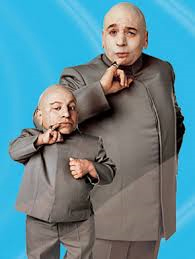 “Mini Me” design criteria?
daniel.fitzpatrick@americantinyhouseassociation.org
Does the design criteria 
reflect the aesthetics of the
community and neighborhood?

Does the design criteria 
fit with the unique nature of 
tiny homes on wheels?

Does the design criteria 
reflect the fact that most 
2nd dwelling units cannot be 
seen from a public street?
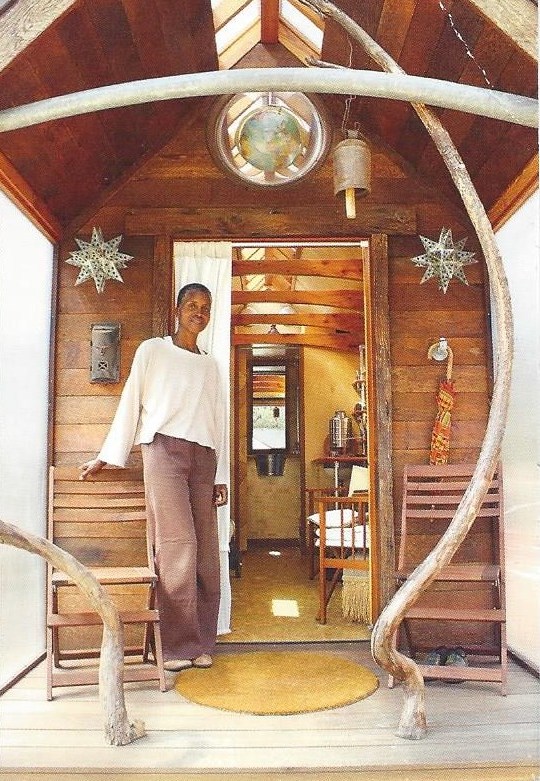 daniel.fitzpatrick@americantinyhouseassociation.org
Alternative Design Criteria Language
If the second unit is visible from the city street it shall 
complement the character of the primary residence 
or general neighborhood in form, height, number of stories, 
materials and color. If the 2nd dwelling unit is not visible from 
the city street, the unit may be designed to complement 
and aesthetically fit the design character of the neighborhood.
daniel.fitzpatrick@americantinyhouseassociation.org
Amendments-- Continued
Mobile homes and travel trailers shall not be permitted 
as second units.  Provisions of this subsection shall not 
apply to Tiny Homes on Wheels as defined in this ordinance.
THE END


Question

Comments

Discussion